Parallel Algorithms for Geometric Graph Problems
Grigory Yaroslavtsev
http://grigory.us + /blog/
STOC 2014, joint work with Alexandr Andoni, Krzysztof Onak and Aleksandar Nikolov.
Approximating Geometric Problems in Parallel Models
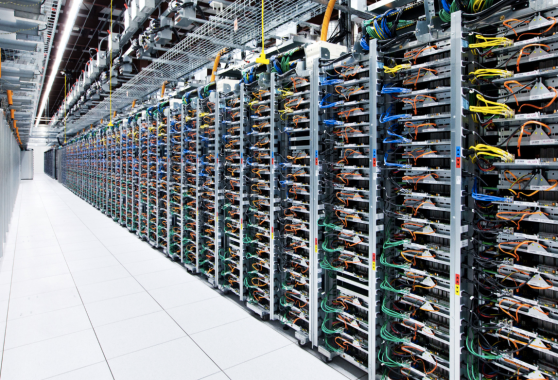 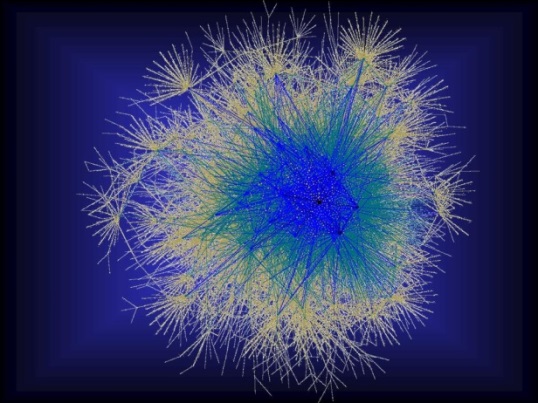 [Speaker Notes: Question: do we really have an O(1)-round algorithm for TSP and Steiner Tree?]
Geometric Graph Problems
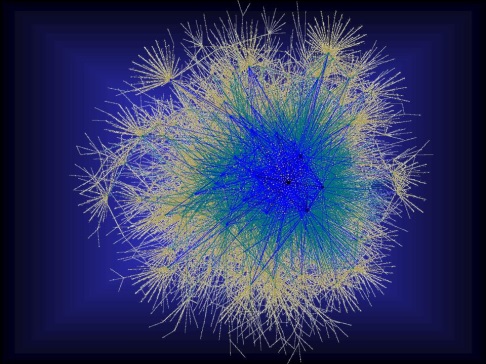 Polynomial time (“easy”)
Minimum Spanning Tree
Earth-Mover Distance = 
Min Weight Bi-chromatic Matching

NP-hard (“hard”)
Steiner Tree
Traveling Salesman
Clustering (k-medians, facility location, etc.)
Need new theory!
Arora-Mitchell-style “Divide and Conquer”, easy  to implement in Massively Parallel Computational Models
MST: Single Linkage Clustering
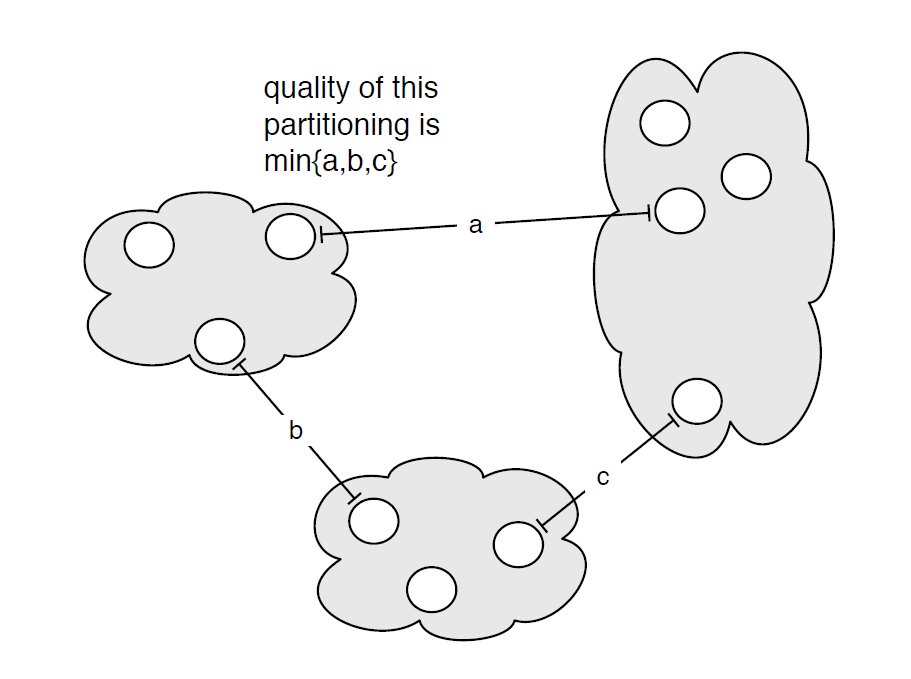 [Kleinberg, Tardos]
[Speaker Notes: “”]
Earth-Mover Distance
Computer vision: compare two pictures of moving objects (stars, MRI scans)
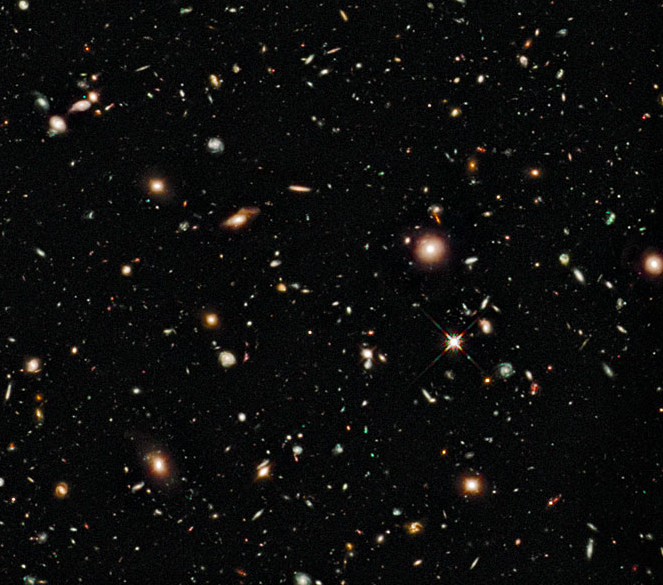 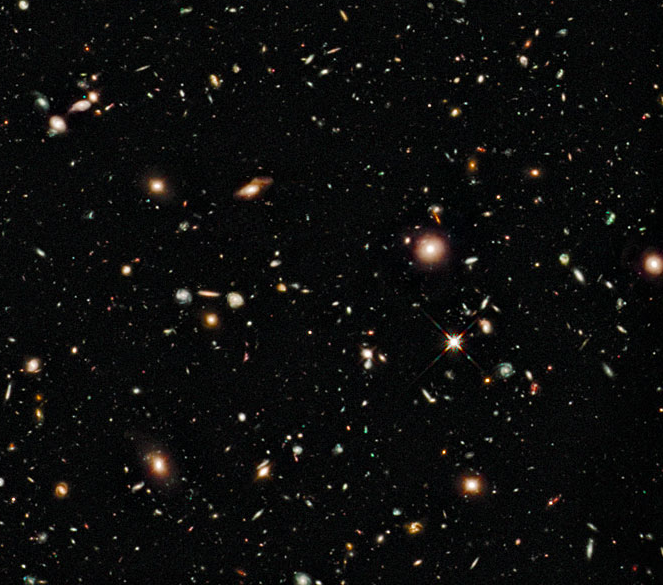 Computational Model
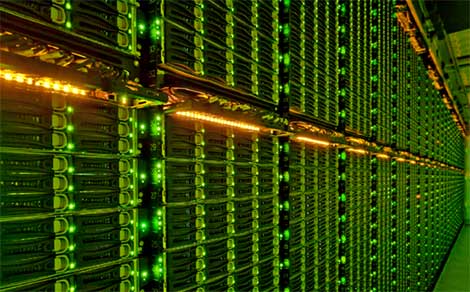 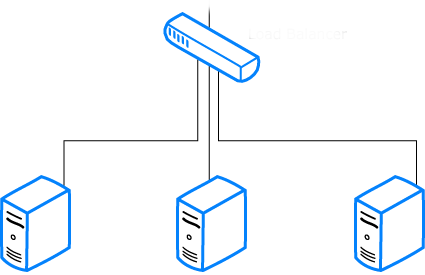 S space
Computational Model
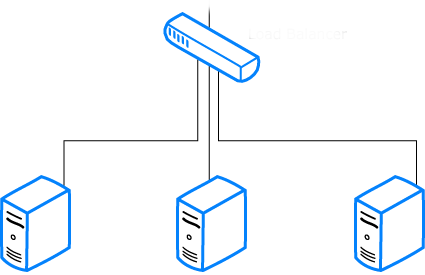 S space
MapReduce-style computations
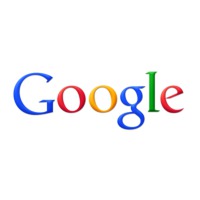 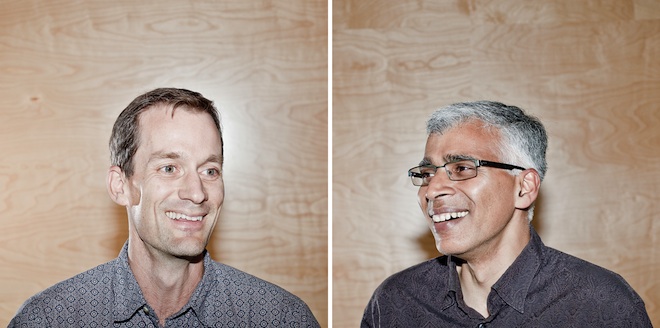 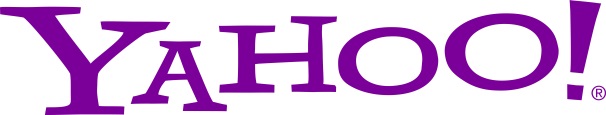 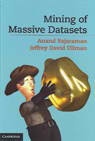 Models of parallel computation
Bulk-Synchronous Parallel Model (BSP) [Valiant,90] 
Pro: Most general, generalizes all other models
Con: Many parameters, hard to design algorithms
Massive Parallel Computation [Feldman-Muthukrishnan-Sidiropoulos-Stein-Svitkina’07, Karloff-Suri-Vassilvitskii’10, Goodrich-Sitchinava-Zhang’11, ..., Beame, Koutris, Suciu’13]
Pros: 
Inspired by modern systems (Hadoop, MapReduce, Dryad, … )
Few parameters, simple to design algorithms
New algorithmic ideas, robust to the exact model specification
# Rounds is an information-theoretic measure => can prove unconditional lower bounds
Between linear sketching and streaming with sorting
Previous work
VS.
Large geometric graphs
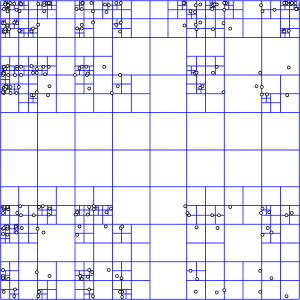 Wrong representative: 
O(1)-approximation per level
Wrong representative: 
O(1)-approximation per level
2
1
2
1
⇒
“Solve-And-Sketch” Framework
“Solve-And-Sketch” Framework
“Solve-And-Sketch” Framework
Thank you! http://grigory.us